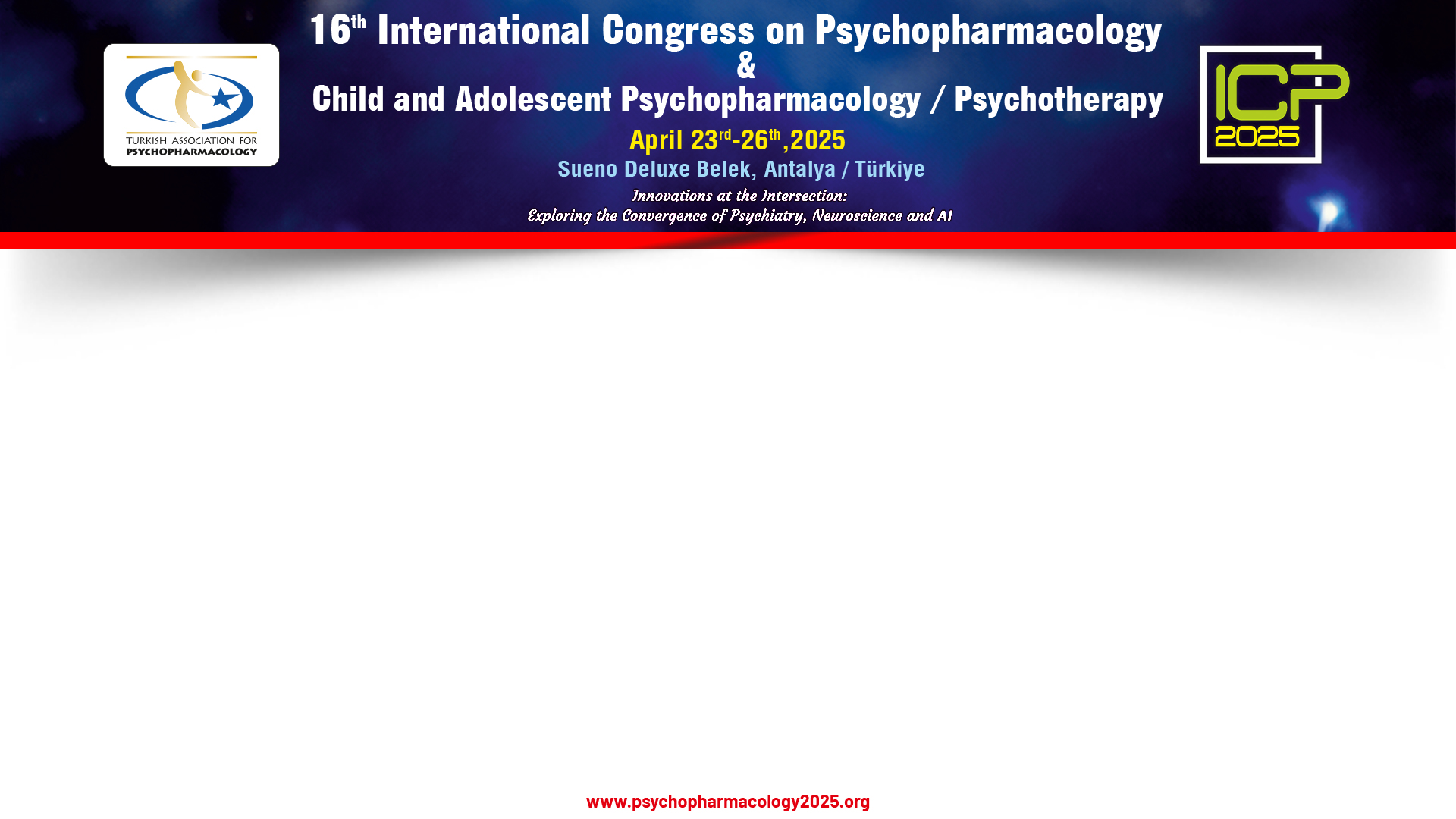 YOUR CONTENT HERE..